37
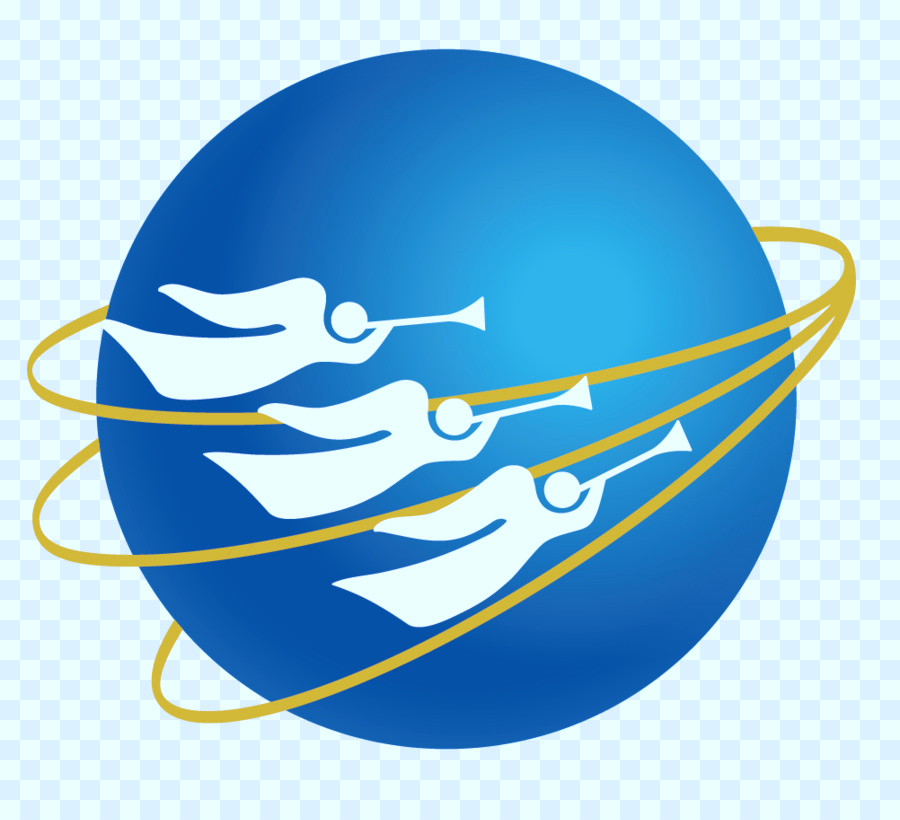 Los mensajes de los tres ángeles
SALID DE ELLA PUEBLO MÍO
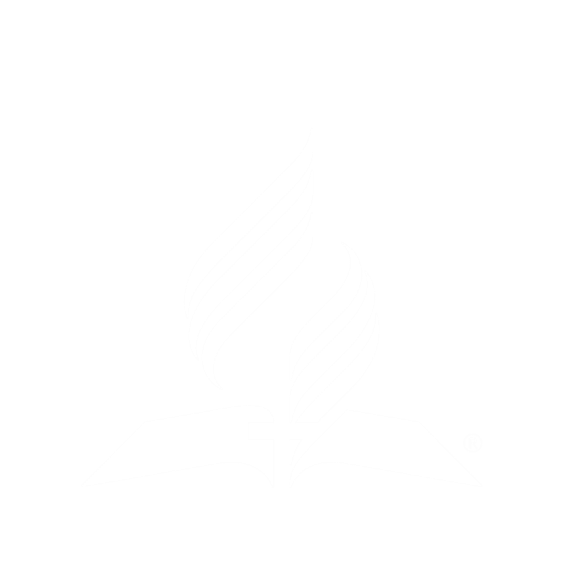 Basado en el estudio del pastor  Esteban Bohr, “Los mensajes de los tres ángeles”
cristoweb.com
Apocalipsis 14:6-12:
“Vi volar por en medio del cielo a otro ángel, que tenía el evangelio eterno para predicarlo a los moradores de la tierra, a toda nación, tribu, lengua y pueblo, 7 diciendo a gran voz: Temed a Dios, y dadle gloria, porque la hora de su juicio ha llegado; y adorad a aquel que hizo el cielo y la tierra, el mar y las fuentes de las aguas.
8 Otro ángel le siguió, diciendo: Ha caído, ha caído Babilonia, la gran ciudad, porque ha hecho beber a todas las naciones del vino del furor de su fornicación. 9 Y el tercer ángel los siguió, diciendo a gran voz: Si alguno adora a la bestia y a su imagen [construida por la bestia que se levanta de la tierra], y recibe la marca en su frente o en su mano,
10 él también beberá del vino de la ira de Dios, que ha sido vaciado puro en el cáliz de su ira; y será atormentado con fuego y azufre delante de los santos ángeles y del Cordero; 11 y el humo de su tormento sube por los siglos de los siglos. Y no tienen reposo de día ni de noche los que adoran a la bestia y a su imagen, ni nadie que reciba la marca de su nombre.
12 Aquí está la paciencia de los santos, los que guardan los mandamientos de Dios y la fe de Jesús [también tienen el testimonio de Jesucristo].”
Comparación de Apocalipsis 14:8 y 18:1-5
Apocalipsis 18: 1-6
“Después de esto vi a otro ángel descender del cielo con gran poder; y la tierra fue alumbrada con su gloria. 2 Y clamó con voz potente, diciendo: Ha caído, ha caído la gran Babilonia, y se ha hecho habitación de demonios y guarida de todo espíritu inmundo, y albergue de toda ave inmunda y aborrecible.
3 Porque todas las naciones han bebido del vino del furor de su fornicación; y los reyes de la tierra han fornicado con ella, y los mercaderes de la tierra se han enriquecido de la potencia de sus deleites. 4 Y oí otra voz del cielo, que decía: Salid de ella, pueblo mío, para que no seáis partícipes de sus pecados, ni recibáis parte de sus plagas;
5 porque sus pecados han llegado hasta el cielo, y Dios se ha acordado de sus maldades. 6 Dadle a ella como ella os ha dado, y pagadle doble según sus obras; en el cáliz en que ella preparó bebida, preparadle a ella el doble.”
Note la siguiente comparación entre el mensaje del segundo ángel de Apocalipsis 14:8 y el fuerte clamor del ángel de Apocalipsis 18:1-5:
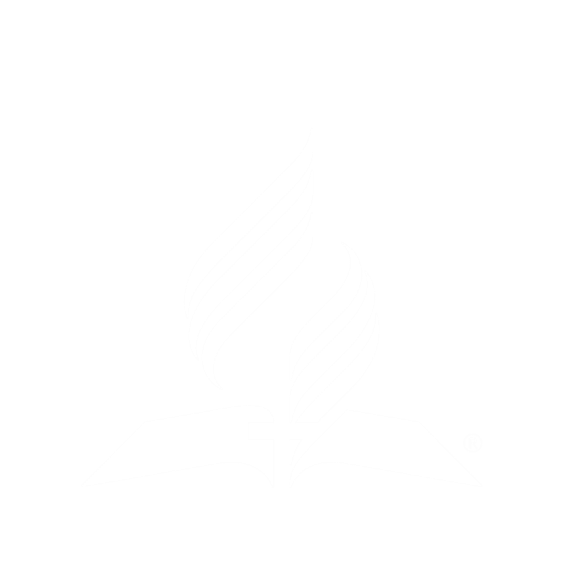 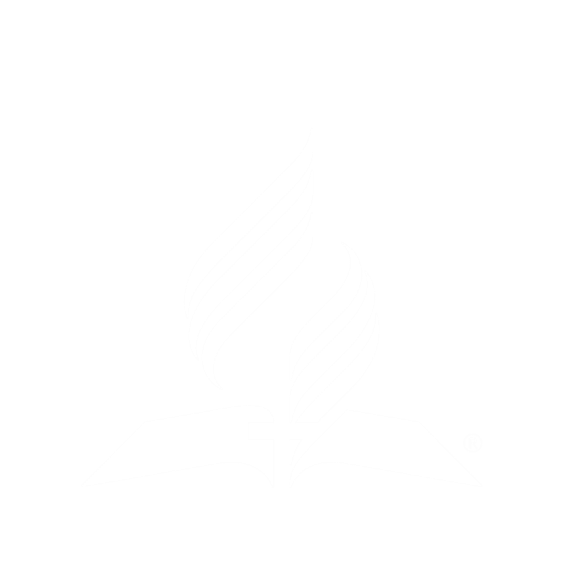 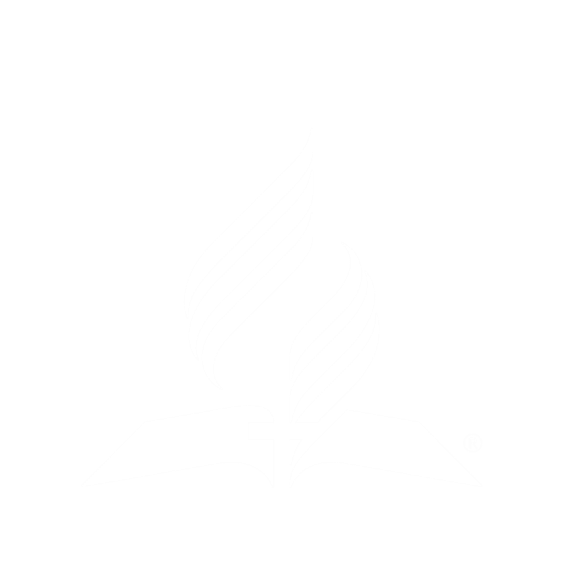 El mensaje positivo y los imperativos
El mensaje del primer ángel contiene los siguientes elementos:
El evangelio eterno (lo que hizo Jesús por nosotros). Vivió la vida que la ley exige y sufrió la muerte que los seres humanos merecen.
Nos manda a temer a Dios (un respeto reverente que se manifiesta en la obediencia).
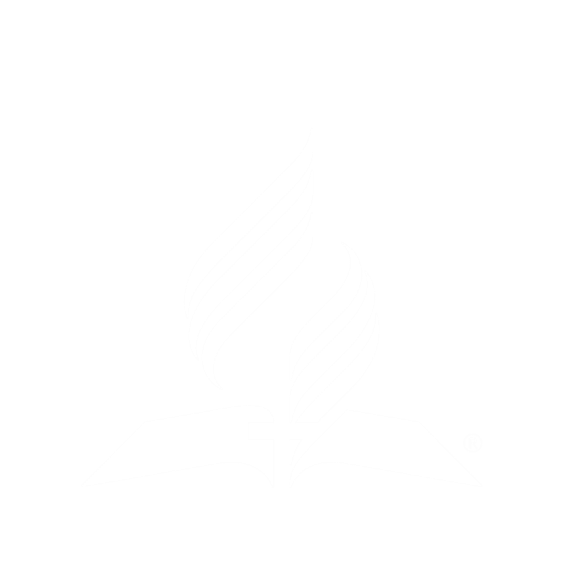 Nos manda a darle gloria a Dios (Jesús brilla sobre nosotros [el sol] y nosotros irradiamos su gloria a otros [la luna]. Le revelamos su glorioso carácter al mundo.
Nos manda a glorificar a Dios con nuestros cuerpos y nuestras mentes porque somos templo del Espíritu Santo.
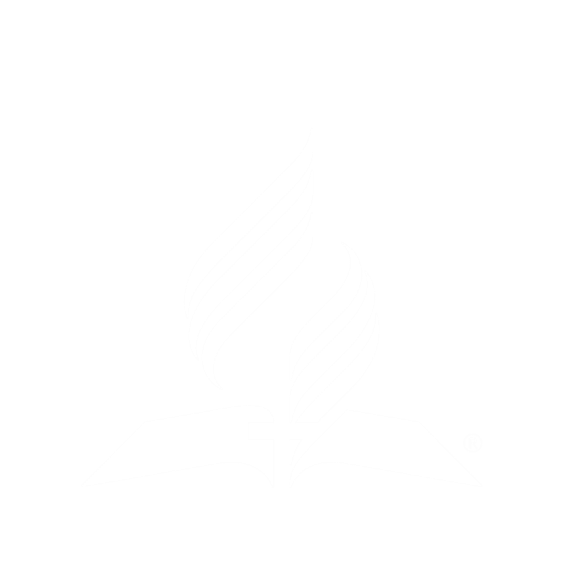 Estamos viviendo en la hora del juicio divino.
Los muertos duermen en el sepulcro hasta la resurrección.
Nos manda a adorar al creador guardando su señal, el Sábado.
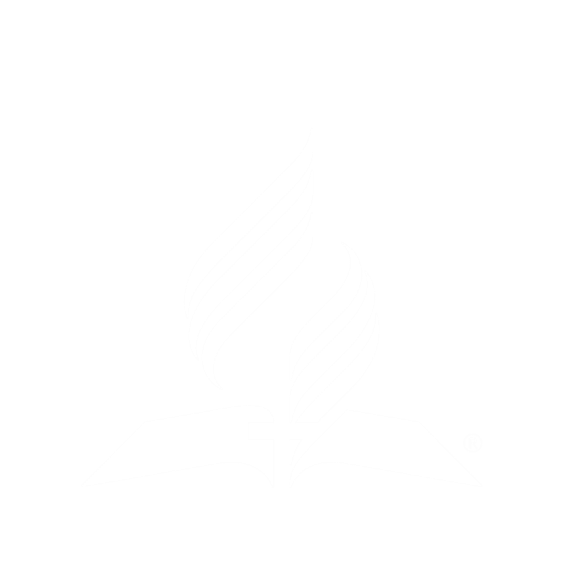 ¿Por qué cayó Babilonia?
Babilonia cayó porque rechazó el mensaje del primer ángel:
Hemos visto que Babilonia se compone de tres partes: El dragón, la bestia y el falso profeta.
El dragón representa los poderes civiles del mundo, la bestia del mar representa el papado católico romano y el falso profeta representa a los Estados Unidos que hará una imagen del papado al unir la iglesia con el estado.
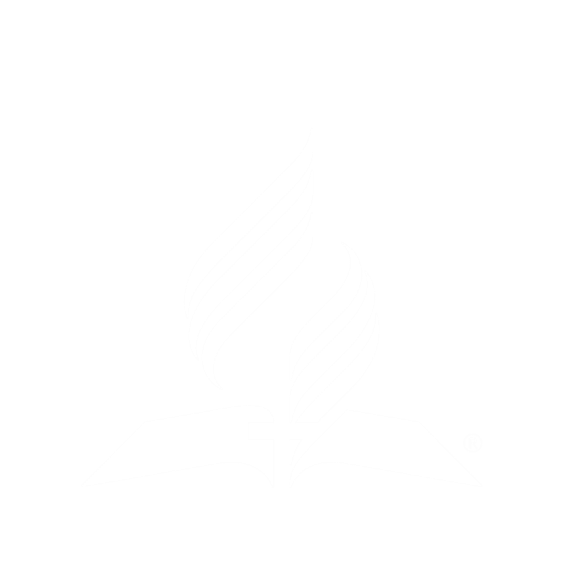 La actriz principal en el drama es la madre ramera que tiene hijas que hacen lo que ella manda. La ramera también se vincula con los reyes de la tierra para que ellos hagan lo que ella quiera.
La ramera les da vino a las naciones y éstas se llenan de furor contra los que no quieren beber. El vino representa las falsas doctrinas de la ramera.
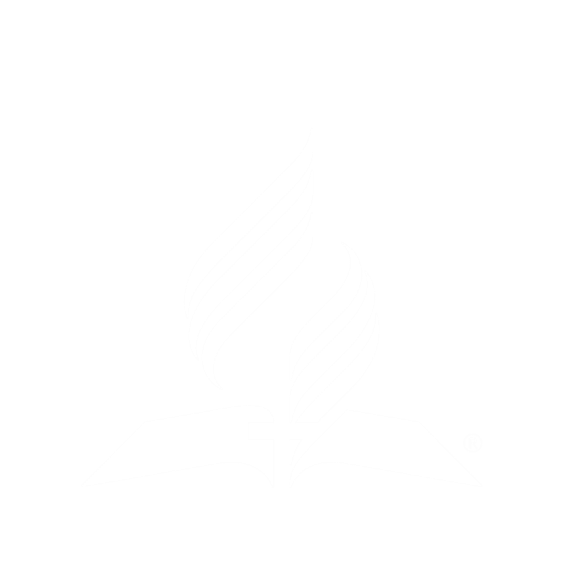 A. EE.UU.
En Ap. X: Y Babilonia es habitación de demonios
B. Ap. 18: 1-5
En Ap. X: Y no se mencionan reyes ni mercaderes
C. Falsas doctrinas
Temer a Dios
D. Ap. 14: 8
Falso profeta
E. Mensaje del segundo ángel
Asocie
Vino de la ramera
G. Mensaje del primer ángel
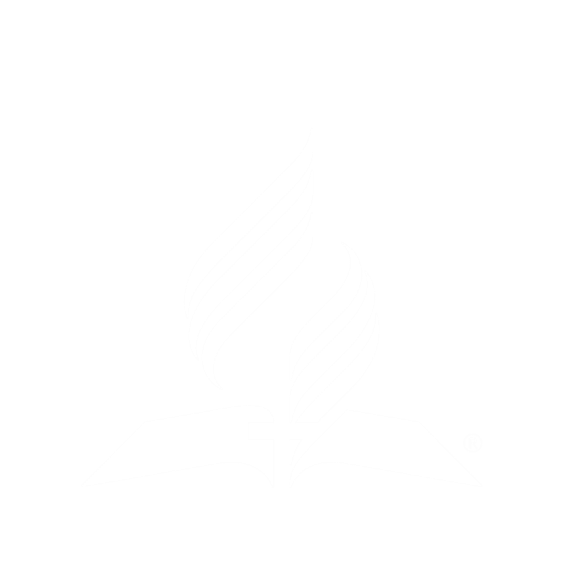 La advertencia más terrible de la Biblia
Apocalipsis 14:9-11 contiene la advertencia más terrible de la Biblia:
La bestia (el papado católico romano que reinó por 1260 años, recibió una herida mortal en 1798 y se recuperará de su herida para imponer su religión una vez más)
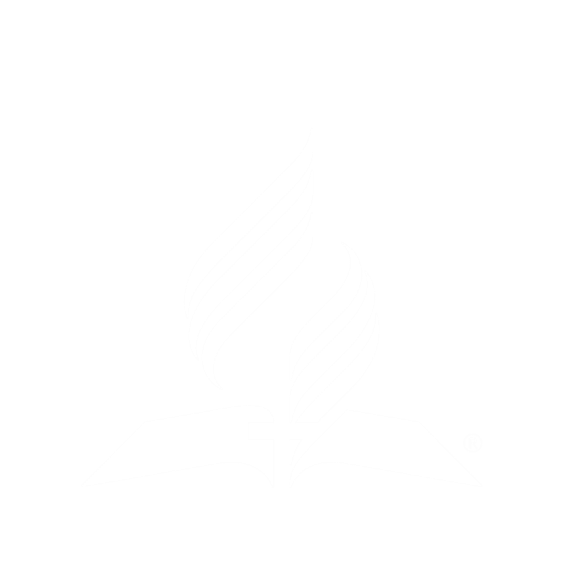 La bestia de la tierra (los Estados Unidos que reconoce en los documentos que la fundaron la existencia simultanea de dos reinos en una sola nación—el poder civil y el poder religioso, la iglesia y el estado.
La imagen de la bestia (la unión de la iglesia con el estado tal cual existió en Europa durante los 1260 años de supremacía papal).
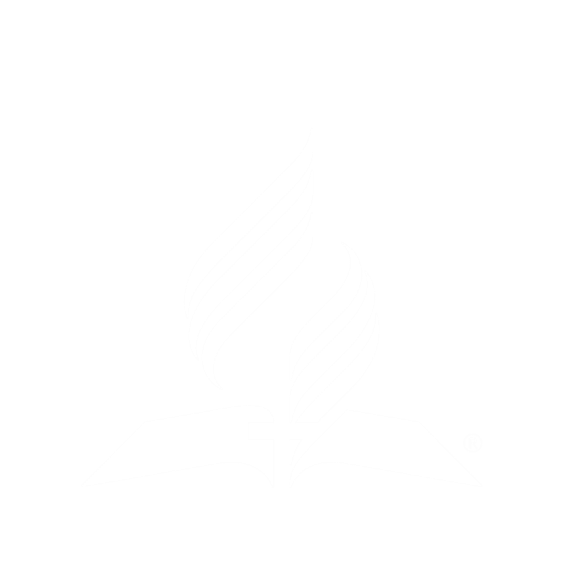 La marca de la bestia (la observancia del domingo como día de reposo).
El número del nombre de la bestia: Vicarius Filii Dei (‘Vicario del Hijo de Dios’) Este nombre supuestamente le da la autoridad al papa para actuar en lugar de Cristo en la tierra aun hasta el punto de cambiar la ley de Dios.
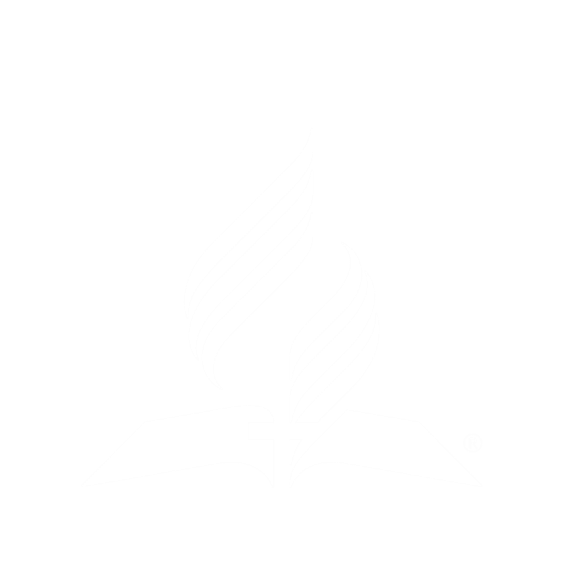 Quienquiera que siga a estos sistemas beberá el vino de la ira de Dios sin mezcla de misericordia.
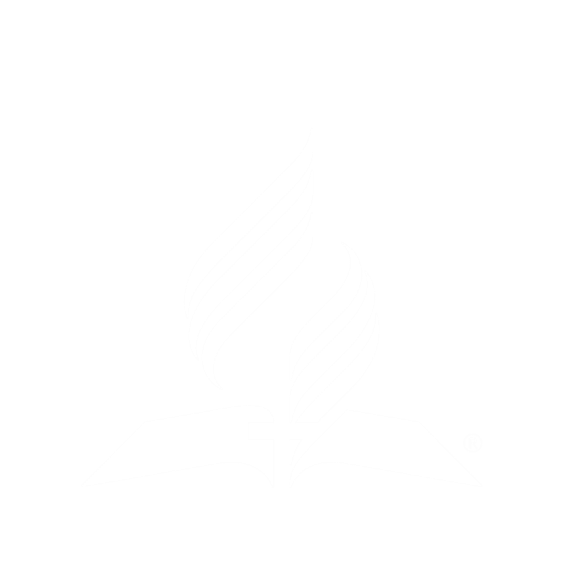 El fiel remanente de Dios
El pueblo de Dios necesitará tener la paciencia (perseverancia) de los santos.
El remanente guardará todos los mandamientos de Dios, incluyendo el cuarto.
El pueblo de Dios guardará la fe de Jesús.
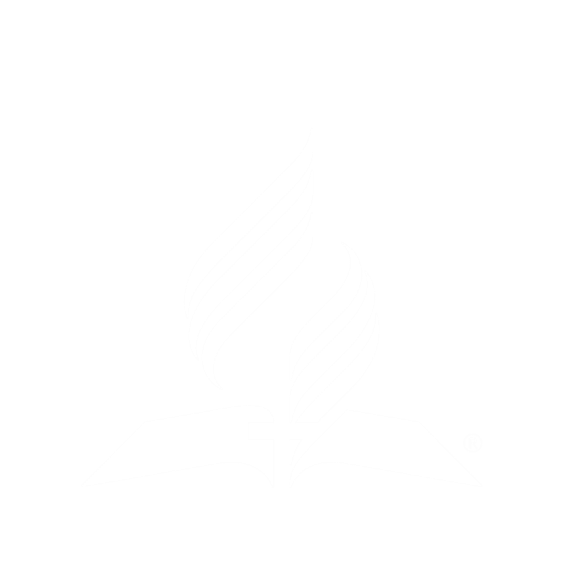 Los fieles habrán ganado la victoria total sobre el pecado y podrán mantenerse firmes en medio del derramamiento de la ira de Dios.
El remanente poseerá el testimonio de Jesucristo.
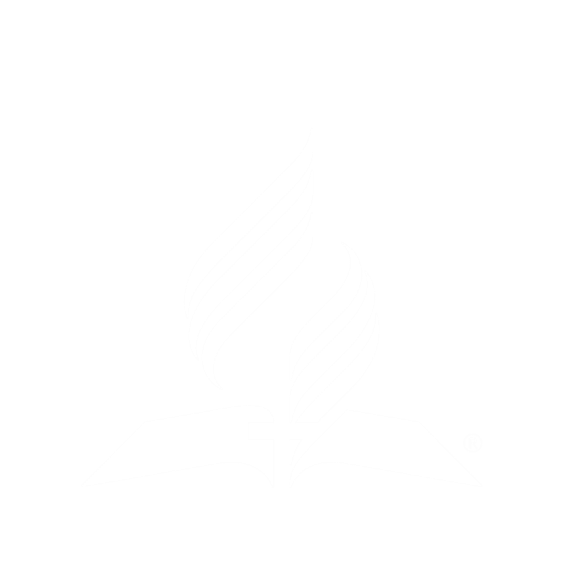 Cristo protegerá a sus fieles de la ira de Dios y también de aquellos que adoran a la bestia, su imagen y reciben la marca.
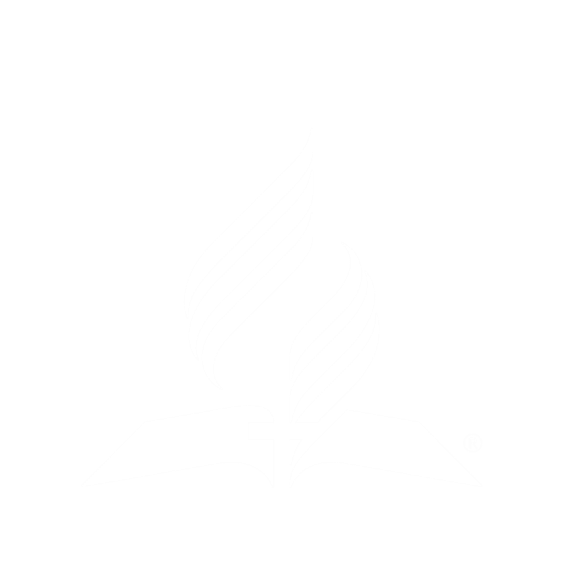 El desarrollo del capítulo 18
Apocalipsis 17:18: Este versículo es un puente que une el capítulo 17 con el capítulo 18. Este versículo nos dice que la ramera y la ciudad se refieren al mismo sistema:
“Y la mujer que has visto es la gran ciudad que reina sobre los reyes de la tierra.”
Apocalipsis 18:1-5: El llamado a salir de Babilonia antes que le caiga el castigo.
Apocalipsis 18:6-8: Retribución sobre Babilonia por sus pecados.
Apocalipsis 18:9, 10: El lamento de los poderes civiles de la tierra.
Apocalipsis 18:11-16: El lamento de los capitalistas (‘los grandes de la tierra’, vers. 23).
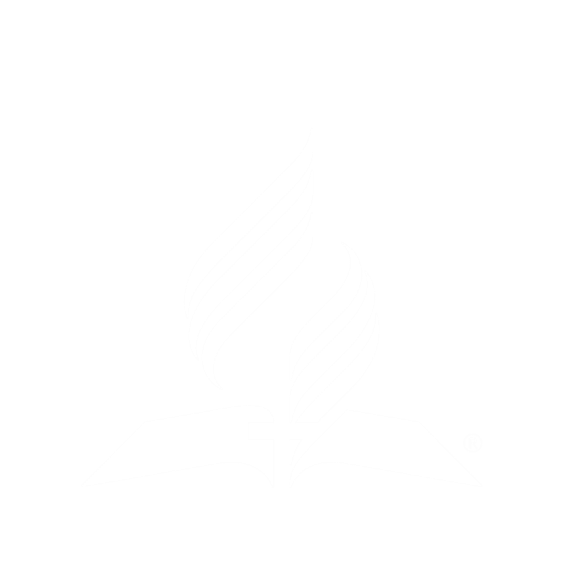 Apocalipsis 18:17-19: El lamento de los empleados y viajeros.
Apocalipsis 18:20: Regocijo en el cielo por la caída de Babilonia.
Apocalipsis 18:21-24: La gran ciudad de Babilonia es ahogada y cesan todas sus instituciones y actividades.
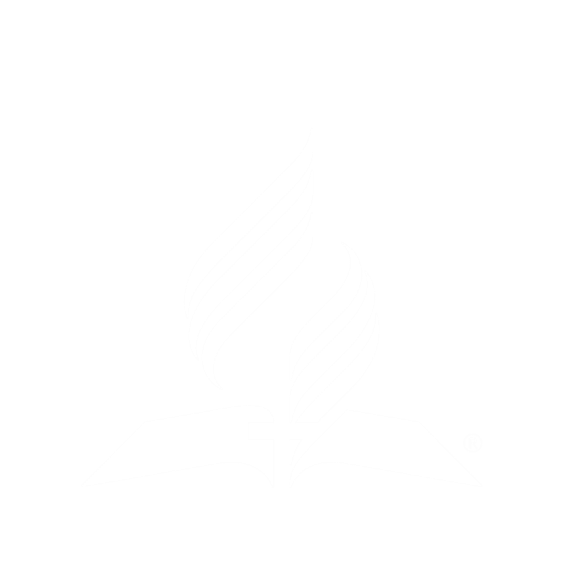 El lugar de los 
versículos Ap. 18: 1-5
Apocalipsis 18:1-5 es el puente entre Apocalipsis 17 y Apocalipsis 18:6-24. Apocalipsis 17 al igual que Apocalipsis 18:6ff describen la apostasía global de Babilonia y la condena que sufrirá. Entre estos dos pasajes Dios hace un llamado final a los fieles que salgan de Babilonia para que no participen de sus pecados ni reciban sus plagas.
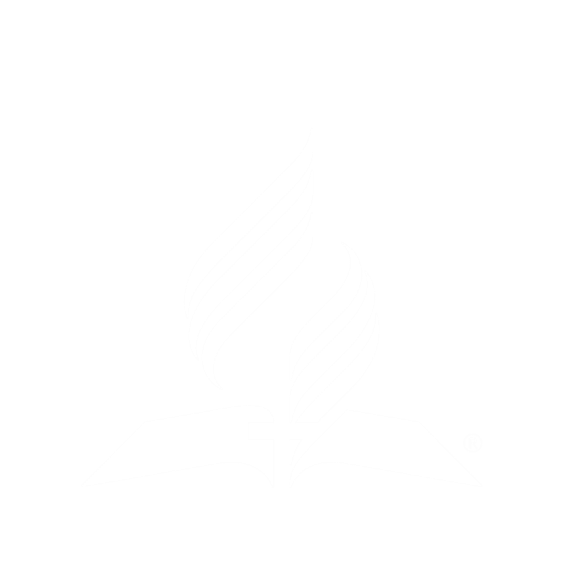 Es obvio que esta advertencia transpira casi al final del tiempo de gracia justo antes de caer las plagas. Es el mensaje final de Dios al mundo que intensifica los mensajes de los tres ángeles.
Apocalipsis 17 describe los pecados y la condena que caerá sobre Babilonia.
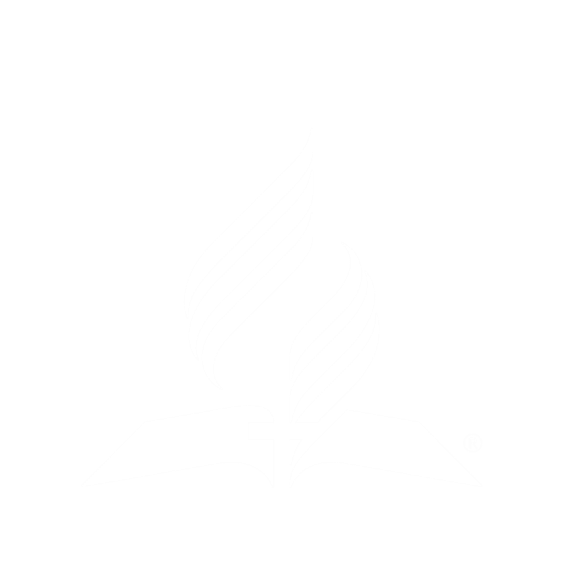 Apocalipsis 18:1-5 llama a los fieles a salir antes que caiga el castigo.
Apocalipsis 18:6-24: La lamentación de los que rehúsan salir de Babilonia.
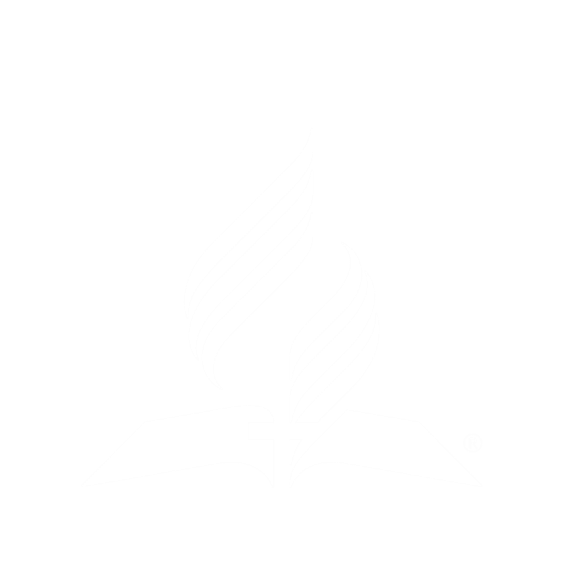 A. De la ira de Dios
Marca de la bestia
B. Vino de la ira de Dios
Número del nombre de la bestia
C. Apostasía global de Babilonia
Remanente
D. Vicarius Filii Dei
Cristo protegerá a sus fieles
E. Indolencia
Asocie
G. Paciencia
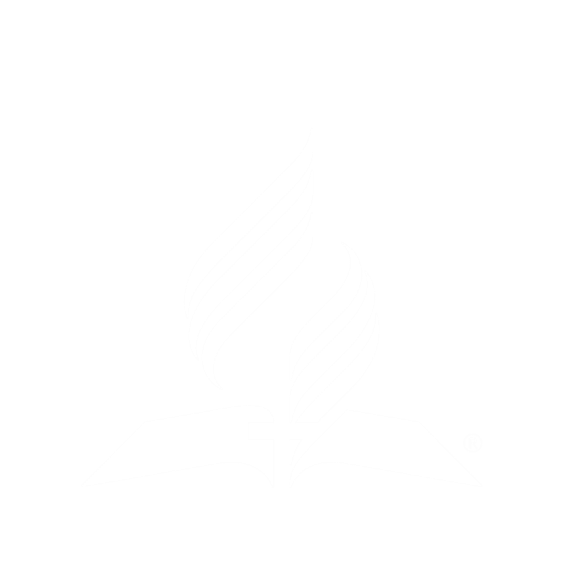 Apocalipsis 17
Reavivamiento genuino y falso
Según Apocalipsis 13:13 y el Espíritu de Profecía habrá en las iglesias apóstatas un gran reavivamiento falso justamente antes que Dios derrame sobre su pueblo la lluvia tardía y ellos proclamen el fuerte clamor:
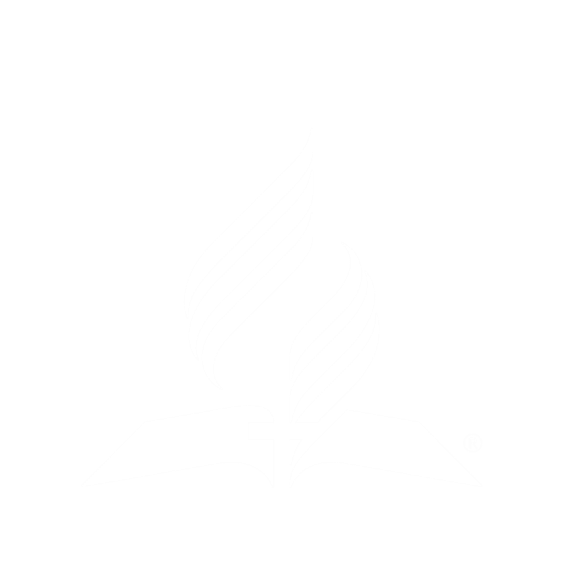 Conflicto de los Siglos, 386
“A pesar de las tinieblas espirituales y del alejamiento de Dios que se observan en las iglesias que constituyen Babilonia, la mayoría de los verdaderos discípulos de Cristo se encuentran aún en el seno de ellas. Muchos de ellos no han oído nunca proclamar las verdades especiales para nuestro tiempo.
No pocos están descontentos con su estado actual y tienen sed de más luz. En vano buscan el espíritu de Cristo en las iglesias a las cuales pertenecen. Como estas congregaciones se apartan más y más de la verdad y se van uniendo más y más con el mundo, la diferencia entre ambas categorías de cristianos se irá acentuando hasta quedar consumada la separación.
Llegará el día en que los que aman a Dios sobre todas las cosas no podrán permanecer unidos con los que son "amadores de los placeres, más bien que amadores de Dios; teniendo la forma de la piedad, más negando el poder de ella."
Conflicto de los Siglos, CS, p. 441
El capítulo 18 del Apocalipsis indica el tiempo en que, por haber rechazado la triple amonestación de Apocalipsis 14:16-12, la iglesia alcanzará plenamente el estado predicho por el segundo ángel, y el pueblo de Dios que se encontrare aún en Babilonia, será llamado a separarse de la comunión de ésta. Este mensaje será el último que se dé al mundo y cumplirá su obra.
Cuando los que "no creen a la verdad, sino que se complacen en la injusticia" (2 Tes. 2: 12), sean dejados para sufrir tremendo desengaño y para que crean a la mentira, entonces la luz de la verdad brillará sobre todos aquellos cuyos corazones estén abiertos para recibirla, y todos los hijos del Señor que quedaren en Babilonia, oirán el llamamiento: "¡Salid de ella, pueblo mío!" (Apocalipsis 18: 4.).
Conflicto de los Siglos, CS, p. 517
“A pesar del decaimiento general de la fe y de la piedad, hay en esas iglesias verdaderos discípulos de Cristo. Antes que los juicios de Dios caigan finalmente sobre la tierra, habrá entre el pueblo del Señor un avivamiento de la piedad primitiva, cual no se ha visto nunca desde los tiempos apostólicos. El Espíritu y el poder de Dios serán derramados sobre sus hijos.
Entonces muchos se separarán de esas iglesias en las cuales el amor de este mundo ha suplantado al amor de Dios y de su Palabra. Muchos, tanto ministros como laicos, aceptarán gustosamente esas grandes verdades que Dios ha hecho proclamar en este tiempo a fin de preparar un pueblo para la segunda venida del Señor.
El enemigo de las almas desea impedir esta obra, y antes que llegue el tiempo para que se produzca tal movimiento, tratará de evitarlo introduciendo una falsificación. Hará aparecer como que la bendición especial de Dios es derramada sobre las iglesias que pueda colocar bajo su poder seductor; allí se manifestará lo que se considerará como un gran interés por lo religioso.
Multitudes se alegrarán de que Dios esté obrando maravillosamente en su favor, cuando, en realidad, la obra provendrá de otro espíritu. Bajo un disfraz religioso, Satanás tratará de extender su influencia sobre el mundo cristiano.”
Mensajes Selectos, tomo 2, pp. 61. 62 Elena White afirma (en armonía con Apocalipsis 13:13) que los agentes de Satanás harán que fuego literal descienda del cielo ante la vista de los hombres tal cual ocurrió en el día del Pentecostés:
“Satanás actuará por medio de sus agentes quienes se han apartado de la fe hasta el punto de hacer descender fuego del cielo ante la vista de los hombres.”
Dirá usted: ¿Fuego literal del cielo? ¿Cómo puede ocurrir tal cosa?
Hace un tiempo, el renombrado evangelista carismático Benny Hinn hizo algunas declaraciones que demuestra cómo podría ocurrir esto.
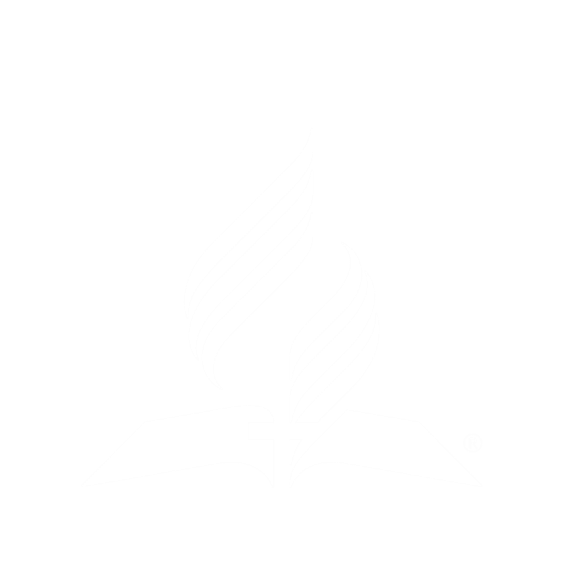 El viernes 13 de noviembre del año 2001 en el programa ‘Praise the Lord’ del Trinity Broadcasting Network el fundador y presidente de la emisora, Dan Crouch, entrevistó a Benny Hinn en cuanto a su conversión. Hinn explicó que antes de ser cristiano había tenido visiones y sueños donde se encontraba predicando en estadios ante miles de personas.
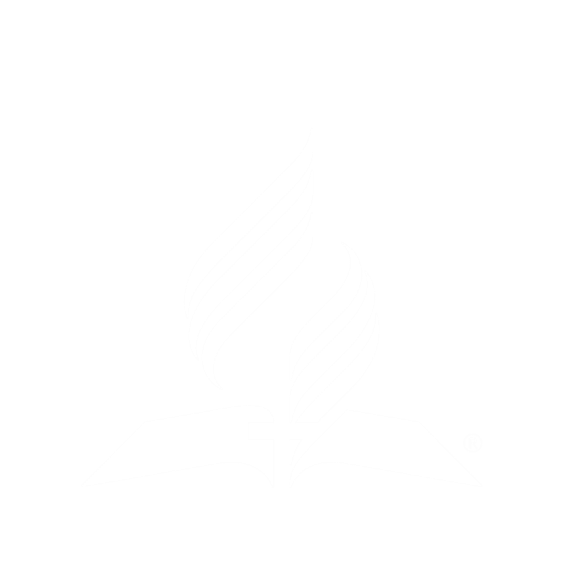 Luego dijo:
“En los últimos doce meses he tenido algunos nuevos sueños y visiones . . . ¡Sueños asombrosos! He estado viendo fuego. Me he visto en estadios a donde estaba cayendo fuego literal del cielo. La gloria de Dios está a punto de revelarse visiblemente.”
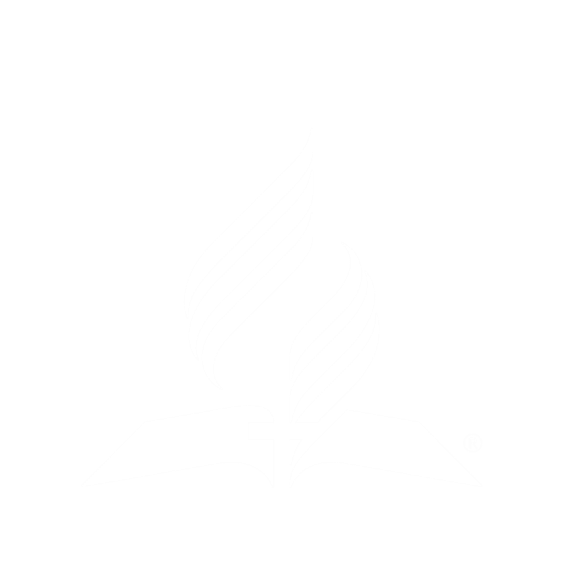 Hinn luego se refirió a las lenguas de fuego que cayeron en el día del Pentecostés, a la experiencia de Elías en el Monte Carmelo y a la columna de fuego que dirigía a Israel a través del desierto como prueba cierta de que en sus reuniones caería fuego literal del cielo para comprobar que su mensaje era cierto.
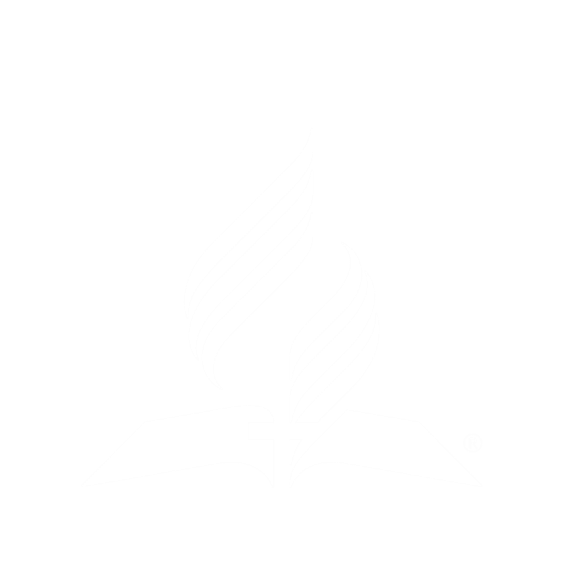 La pregunta crucial es esta: ¿Sería fuego literal del cielo en las reuniones de Hinn una prueba absoluta del derramamiento del Espíritu Santo? ¡Por supuesto que no! La Biblia nos da la norma absoluta para determinar si un fenómeno es genuino o falso. No podemos confiar en fenómenos sobrenaturales que apelan a nuestros sentidos y emociones.
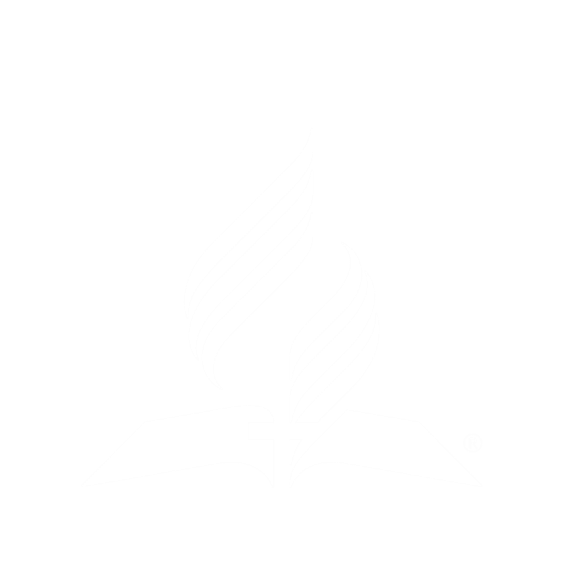 Isaías 8:20 nos dice claramente:
“A la ley y al testimonio, si no hablaren conforme a esta palabra es porque no les ha amanecido.”
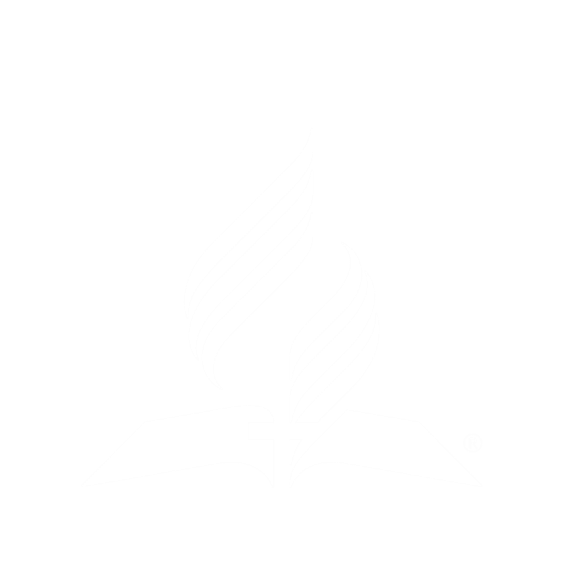 ¿Cuadran las enseñanzas de Benny Hinn con las Escrituras? ¡Dos de sus doctrinas indican claramente que no! En primer lugar, Hinn profesa hablar con el espíritu de la difunta Katherine Kuhlman en su sepulcro en el cementerio de Forest Lawn en Glendale, California.
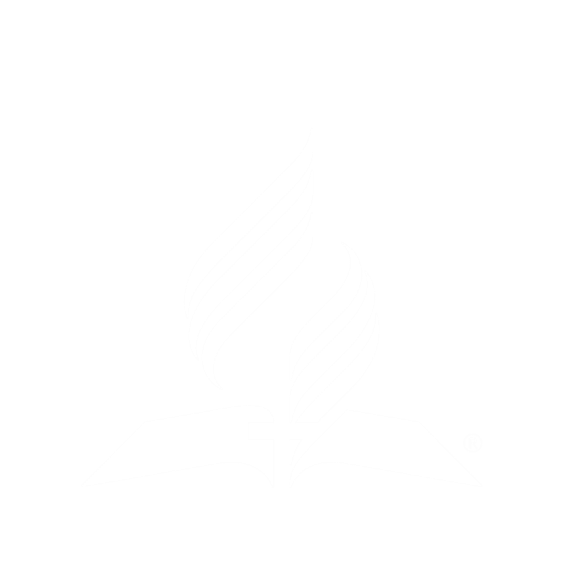 También dice que cuando visita el sepulcro de Amee McPherson en el mismo cementerio siente que la energía de ella le entra. En segundo lugar, Hinn ha repetido más que una vez que el domingo es el día del Señor y que todos los cristianos deben observarlo en honor a la resurrección de Cristo.
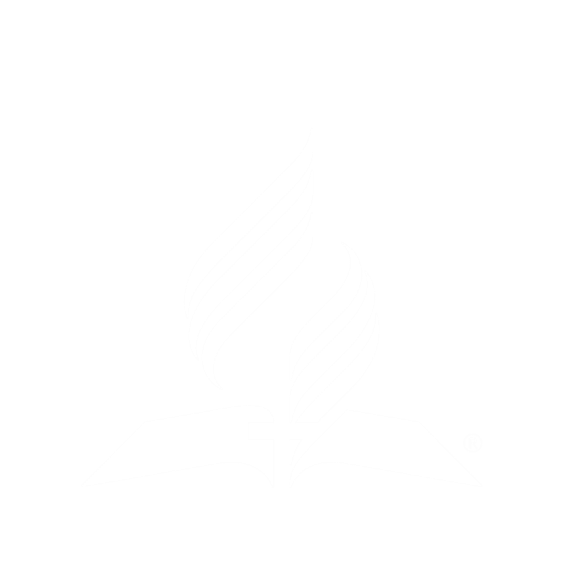 Comentarios sobre el versículo 18:1
“Después de esto vi a otro ángel descender del cielo con gran poder; y la tierra fue alumbrada con su gloria.”
La palabra ‘poder’ es exousía y se debe traducir ‘autoridad’. Este ángel no tiene tan solo autoridad sino mega autoridad. Este es el ángel del fuerte clamor. Se distingue su voz de la del ángel que llama a los fieles de Dios a salir de Babilonia en el versículo 4.
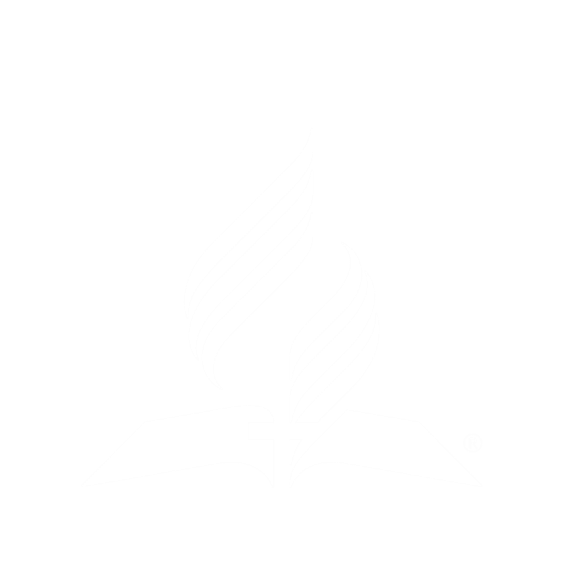 En el periodo más tenebroso de la historia Dios revelará su gloria con todo su resplandor. La gloria será una manifestación del glorioso carácter de Dios como se revela en su ley (vea Éxodo 33:18, 19; 34:6, 7):
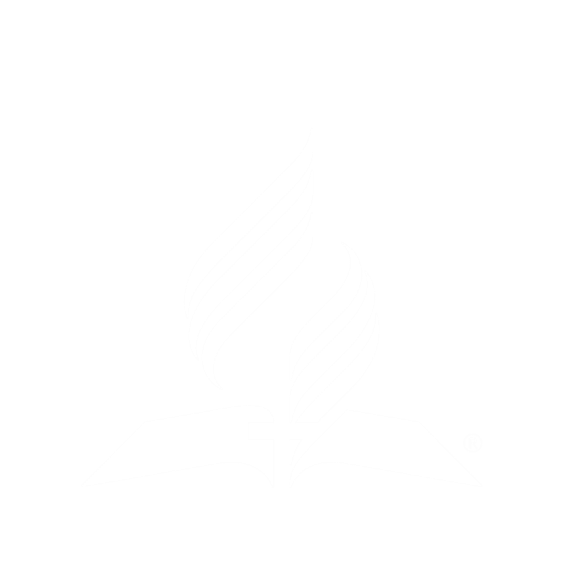 (Manuscrito 52, 1900).
“Los mensajes de los tres ángeles se han de combinar para impartir su mensaje al mundo. En el Apocalipsis, Juan dice: ’vi a otro ángel descender del cielo con gran poder; y la tierra fue alumbrada con su gloria.’ [se cita Apocalipsis 18:2-5]. Esto representa la proclamación del triple mensaje, que es el último mensaje de advertencia al mundo.”
7BC, p. 983
“Las profecías del capítulo 18 de Apocalipsis pronto se cumplirán. Durante la proclamación del mensaje del tercer ángel otro ángel descenderá del cielo con gran autoridad y la tierra será alumbrada con su gloria. El Espíritu del Señor bendecirá con su gracia a los instrumentos humanos, y los hombres, las mujeres y los niños abrirán sus labios en alabanza y gratitud, y llenarán la tierra con el conocimiento de Dios y con una gloria incomparable, como las aguas cubren el mar.”
Palabras de vida del gran maestro, p. 342
“Los últimos rayos de luz misericordiosa, el último mensaje de clemencia que ha de darse al mundo, es una revelación de su carácter de amor. Los hijos de Dios han de manifestar su gloria. En su vida y carácter han de revelar lo que la gracia de Dios ha hecho por ellos.”
Sons and Daughters of God, p. 337
“Al contemplar a Jesús, al hablar de Él, al contemplar la hermosura de su carácter, somos transformados. Transformados de gloria en gloria. ¿Y qué es la gloria? Carácter, somos transformados de carácter en carácter. Así vemos que se realiza una obra de purificación mientras contemplamos a Jesús.””
Comentarios sobre el versículo 18: 2
“Y clamó con voz potente, diciendo: Ha caído, ha caído la gran Babilonia, y se ha hecho habitación de demonios y guarida de todo espíritu inmundo, y albergue de toda ave inmunda y aborrecible.”
El poder del mensaje de este ángel se describe con las palabras ‘y clamó a gran voz’. Por eso le decimos a este mensaje ‘el fuerte clamor’.
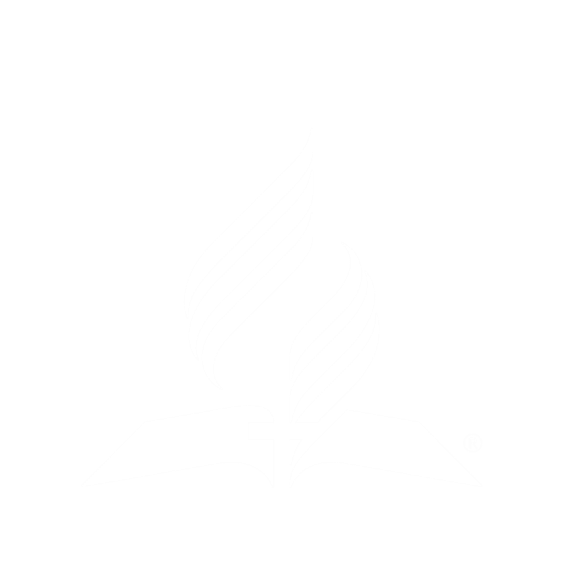 Este versículo contiene tres expresiones paralelas, con cada una agregándole un pincelazo a la anterior:
‘habitación de demonios’
‘prisión de todo espíritu inmundo’
‘albergue de toda ave inmunda y aborrecible’
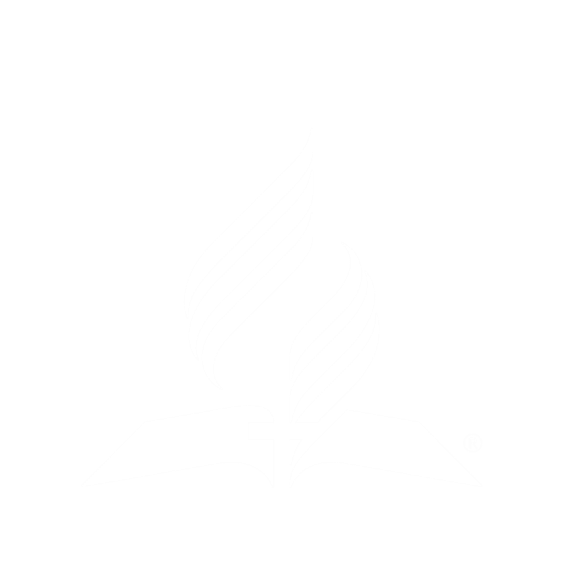 Estas tres expresiones indican que la apostasía de Babilonia se intensificó desde que se proclamó el mensaje del segundo ángel por primera vez en 1844. En el modo de pensar hebreo ésta forma de expresión se conoce como paralelismo sinónimo. Cuando llegue este momento, Babilonia habrá caído y su condición será irreparable pues se habrá convertido en guarida de Satanás, estará irremediablemente poseída por las fuerzas del mal.
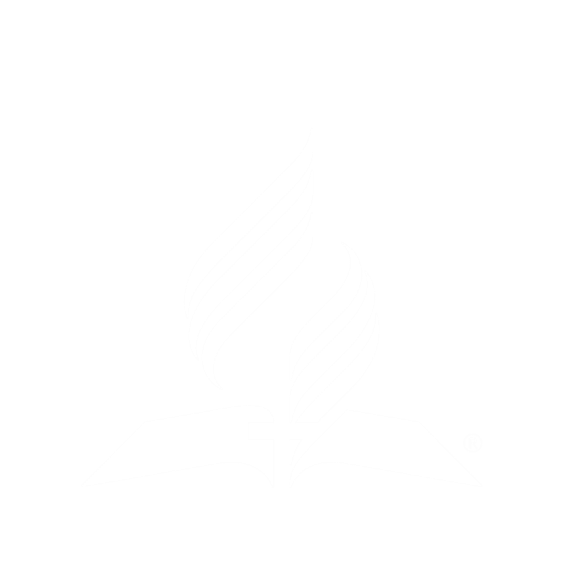 CS, pp. 661, 662
“Estos versículos señalan un tiempo en el porvenir cuando el anuncio de la caída de Babilonia, tal cual fue hecho por el segundo ángel de Apocalipsis 14:8, se repetirá con la mención adicional de las corrupciones que han estado introduciéndose en las diversas organizaciones religiosas que constituyen a Babilonia, desde que ese mensaje fue proclamado por primera vez, durante el verano de 1844.
Se describe aquí la terrible condición en que se encuentra el mundo religioso. Cada vez que la gente rechace la verdad, habrá mayor confusión en su mente y más terquedad en su corazón, hasta que se hunda en temeraria incredulidad. En su desafío de las amonestaciones de Dios, seguirá pisoteando uno de los preceptos, del Decálogo hasta que sea inducida a perseguir a los que lo consideran sagrado.
Se desprecia a Cristo cuando se manifiesta desdén hacia su Palabra y hacia su pueblo. Conforme vayan siendo aceptadas las enseñanzas del espiritismo en las iglesias, irán desapareciendo las vallas impuestas al corazón carnal, y la religión se convertirá en un manto para cubrir las más bajas iniquidades.
La creencia en las manifestaciones espiritistas abre el campo a los espíritus seductores y a las doctrinas de demonios, y de este modo se dejarán sentir en las iglesias las influencias de los ángeles malos.”
Apocalipsis 18:2 es una confirmación y ampliación de Apocalipsis 16:13 a donde dice que la trilogía de Babilonia hablará con la autoridad de los espíritus de demonios y su propósito será reunir a la comunidad mundial de naciones para la batalla final contra Dios en la persona de sus hijos. Elena White usó un paralelismo muy similar cuando escribió:
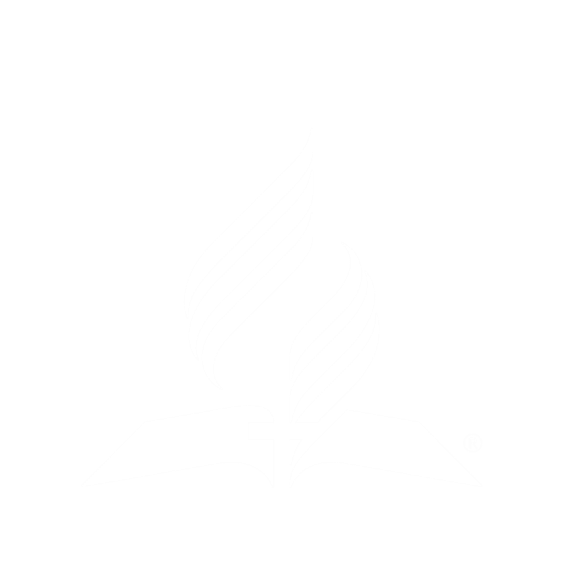 Eventos de los Últimos Días, p. 140
“Habrá un lazo de unión universal, una gran armonía, una confederación de las fuerzas de Satanás.”
¡Las aves aborrecibles no son gorriones! Son aves de rapiña. Esto queda claro en Apocalipsis 19:17 a donde aparece la misma palabra que se refiere a las aves del cielo. Es decir, estas aves son carroñeras y se alimentan de los que son engañados por Babilonia. La palabra ‘albergue’ se traduce ‘prisión’ en otros textos de nuevo testamento.
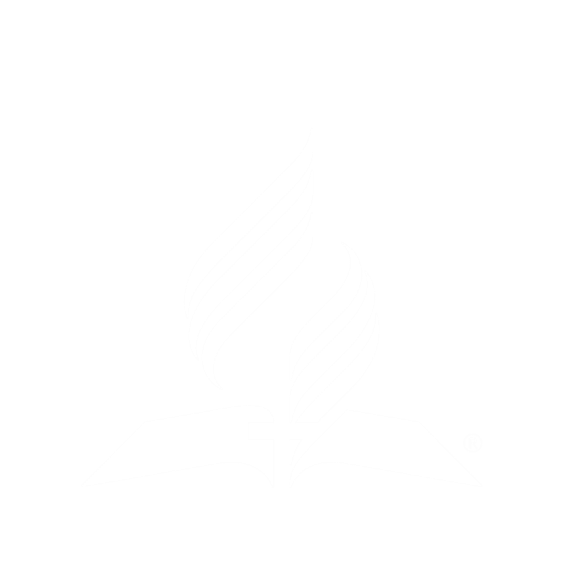 Maranata, p. 190 Elena White vio lo que sucederá cuando se cumpla Apocalipsis 18:2 en su plenitud:
“Después que la verdad haya sido proclamada por testimonio a todas las naciones, comenzará a actuar todo medio concebible de maldad, y las mentes serán confundidas por muchas voces que clamarán: "¡He aquí el Cristo! ¡Helo allí! ¡Esta es la verdad! Yo tengo el mensaje de Dios; él me ha enviado con gran luz".
Entonces se intentará remover los hitos y se tratará de derribar los pilares de nuestra fe. Se hará un esfuerzo más decidido para exaltar el falso día de reposo y despreciar a Dios mismo al reemplazar el día que él bendijo y santificó. Se pondrá en vigencia la observancia de este falso día de reposo mediante una ley opresiva.
Satanás y sus ángeles están bien despiertos e intensamente activos, obrando con energía y perseverancia por medio de instrumentos humanos para cumplir su propósito de borrar de las mentes de los hombres el conocimiento de Dios. Pero mientras Satanás obra con sus maravillas mentirosas, se cumplirá el tiempo predicho en Apocalipsis y el ángel poderoso que alumbrara a toda la tierra con su gloria proclamara la caída de Babilonia y llamará al pueblo de Dios a que salga de ella.”
¿Qué caracterizará a los que proclamen este mensaje?
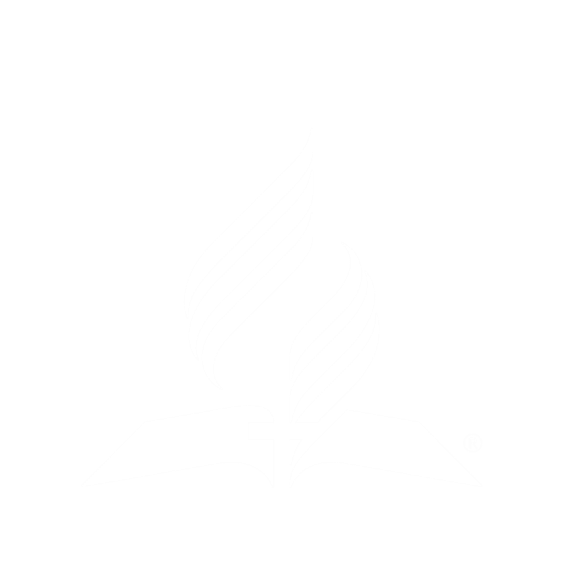 CS, pp. 664, 665
“Cuando llegue el tiempo de hacerlo con el mayor poder, el Señor obrará por conducto de humildes instrumentos, dirigiendo las mentes de los que se consagren a su servicio. Los obreros serán calificados más bien por la unción de su Espíritu que por la educación en institutos de enseñanza. Habrá hombres de fe y de oración que se sentirán impelidos a declarar con santo celo las palabras que Dios les inspire.
Los pecados de Babilonia serán denunciados. Los resultados funestos y espantosos de la imposición de las observancias de la iglesia por la autoridad civil, las invasiones del espiritismo, los progresos secretos pero rápidos del poder papal - todo será desenmascarado. Estas solemnes amonestaciones conmoverán al pueblo. Miles y miles de personas que nunca habrán oído palabras semejantes, las escucharán.
Pasmados oirán el testimonio de que Babilonia es la iglesia que cayó por sus errores y sus pecados, porque rechazó la verdad que le fue enviada del cielo. Cuando el pueblo acuda a sus antiguos maestros espirituales a preguntarles con ansia: ¿Son estas cosas así? los ministros presentaran fábulas, profetizarán cosas agradables para calmar los temores y tranquilizar las conciencias despertadas.
Pero como muchas personas no se contentan con las meras razones de los hombres y exigen un positivo "Así dice Jehová," los ministros populares, como los fariseos de antaño, airándose al ver que se pone en duda su autoridad, denunciarán el mensaje como si viniese de Satanás e incitarán a las multitudes dadas al pecado a que injurien y persigan a los que lo proclaman.”
Comentarios sobre el versículo 18: 3:
“Porque todas las naciones han bebido del vino del furor de su fornicación; y los reyes de la tierra han fornicado con ella, y los mercaderes de la tierra se han enriquecido de la potencia de sus deleites.“
La palabra ‘mercaderes’ en el versículo 3 literalmente significa ‘uno que están viajando con el fin de negociar’. Este concepto viene de Ezequiel 27 a donde los mercaderes de Tiro emprendían viajes en barcos para vender sus enseres.
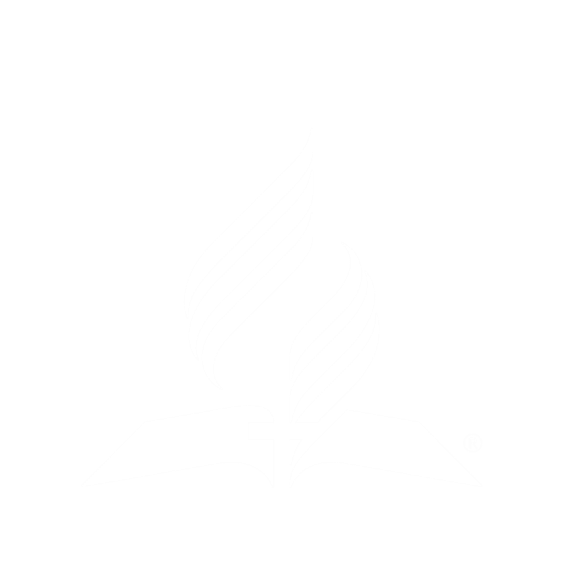 Los mercaderes que compran y venden se deben vincular con Apocalipsis 13:15 a donde dice que Babilonia le prohibirá al pueblo de Dios comprar y vender al menos que adoren a la bestia y su imagen y reciban su marca. En Apocalipsis 18 nos dice que se voltearán las tablas Babilonia ya no podrá comprar ni vender pues estará en bancarrota.
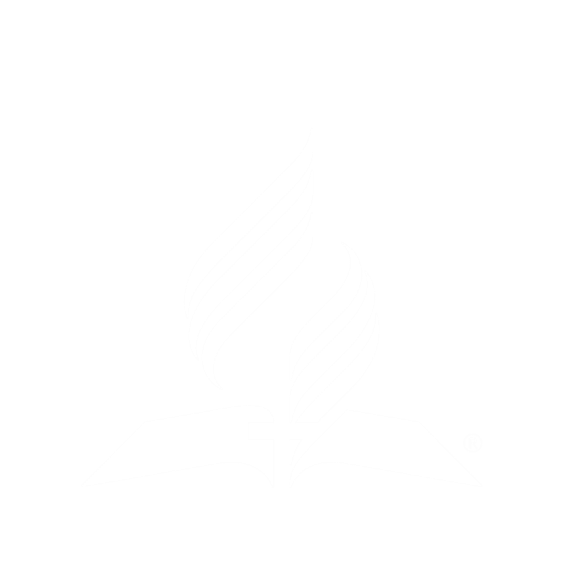 Comentarios sobre el versículo 4:
“Y oí otra voz del cielo, que decía: Salid de ella, pueblo mío, para que no seáis partícipes de sus pecados, ni recibáis parte de sus plagas;”
La voz del ángel que desciende del cielo a la tierra para proclamar que Babilonia ha caído no es la misma que llama al pueblo a salir de ella. Es la voz de Dios mismo que llama a su pueblo a salir de Babilonia.
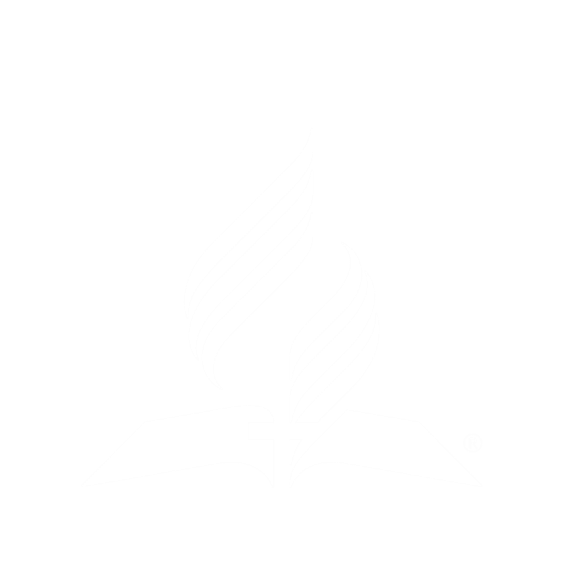 CS, p. 433
“Se dice que Babilonia es "madre de las rameras." Sus hijas deben simbolizar las iglesias que se atienen a sus doctrinas y tradiciones, y siguen su ejemplo sacrificando la verdad y la aprobación de Dios, para formar alianza ilícita con el mundo.
El mensaje de Apocalipsis 14, que anuncia la caída de Babilonia, debe aplicarse a comunidades religiosas que un tiempo fueron puras y luego se han corrompido. En vista de que este mensaje sigue al aviso del juicio, debe ser proclamado en los últimos días, y no puede por consiguiente referirse sólo a la iglesia romana, pues dicha iglesia está en condición caída desde hace muchos siglos.
Además, en el capítulo 18 del Apocalipsis se exhorta al pueblo de Dios a que salga de Babilonia. Según este pasaje de la Escritura, muchos del pueblo de Dios deben estar aún en Babilonia. ¿Y en qué comunidades religiosas se encuentra actualmente la mayoría de los discípulos de Cristo? Sin duda alguna, en las varias iglesias que profesan la fe protestante.”
El llamado a salir de Babilonia en el versículo 4 debe entenderse a la luz del paralelo literal en el antiguo testamento (Isaías 48:20; Jeremías 50:8; 51:6, 45). Dios llamó al Israel literal a salir de la Babilonia literal para escapar de su castigo. Pero debían salir no para divagar sino para regresar a Jerusalén, su hogar perdido.
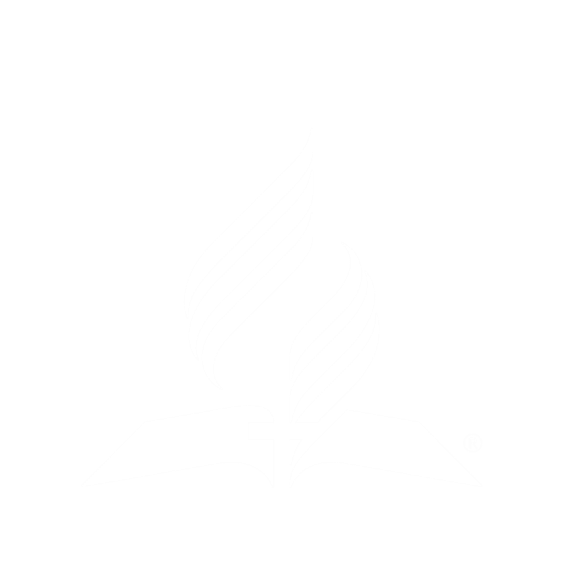 Esto ocurrirá en un sentido espiritual al final de la historia. Dios tiene un Israel global y espiritual en la Babilonia espiritual y antes de destruir a Babilonia, llama a su pueblo a salir para llevarlos a la Jerusalén espiritual. Explica Elena White:
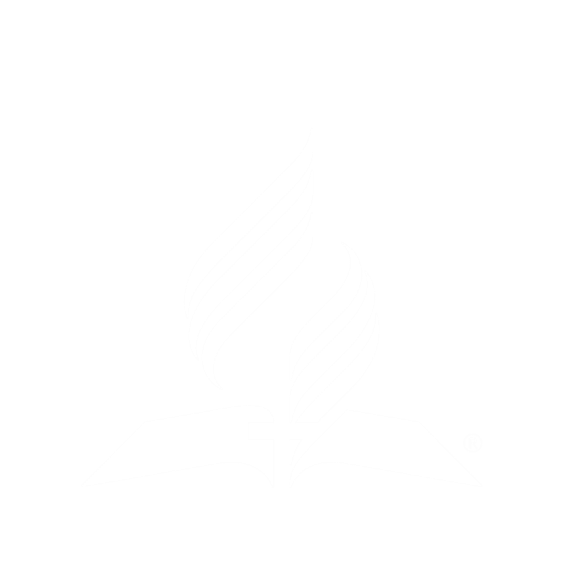 Patriarcas y Reyes, PR, pp. 527, 528
“Pero, gracias a Dios, su iglesia no está ya en servidumbre. Al Israel espiritual han sido devueltos los privilegios que fueron concedidos al pueblo de Dios cuando se le libertó de Babilonia. En todas partes de la tierra, hombres y mujeres están respondiendo al mensaje enviado por el Cielo, acerca del cual Juan el revelador profetizó que sería proclamado antes del segundo advenimiento de Cristo:
"Temed a Dios, y dadle honra; porque la hora de su juicio es venida." (Apocalipsis 14: 7) Las huestes del mal no tienen ya poder para mantener cautiva a la iglesia, porque "ha caído, ha caído Babilonia, aquella grande ciudad," que "ha dado a beber a todas las naciones del vino del furor de su fornicación;" y al Israel espiritual se da este mensaje:
"Salid de ella, pueblo mío, porque no seáis participantes de sus pecados, y que no recibáis de sus plagas."(Apocalipsis. 14:8; 18: 4.) Así como los cautivos desterrados escucharon el mensaje: "Huid de en medio de Babilonia"(Jeremías 51: 6), y fueron devueltos a la tierra prometida, los que hoy temen a Dios prestan atención a la orden de retirarse de la Babilonia espiritual, y pronto se destacarán como trofeos de la gracia divina en la tierra hecha nueva, la Canaán celestial.”
Comentarios sobre el versículo 18: 5:
“porque sus pecados han llegado hasta el cielo, y Dios se ha acordado de sus maldades.”
Los pecados de Babilonia se delinean en Apocalipsis 17 y 18:
Orgullo y arrogancia (Ap. 18:7).
Materialismo craso (Ap. 18:11-14).
Dándole el vino de la falsa doctrina al mundo (Ap. 14:8; 17:2; 18:2, 3).
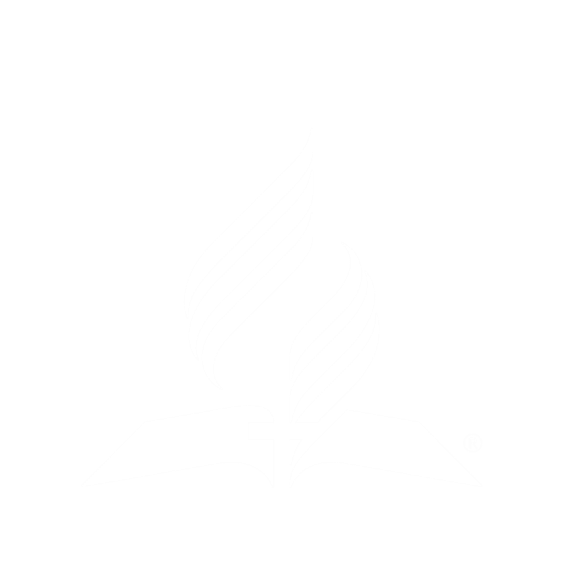 Una relación fornicaria entre la iglesia y el estado (Ap. 17:2; 18:3).
Persecución del pueblo de Dios (Ap. 17:6; 18:20, 24; vea Jer. 51:24).
El arte del engaño por medio de la hechicería (Ap. 16:13, 14; 18:23).
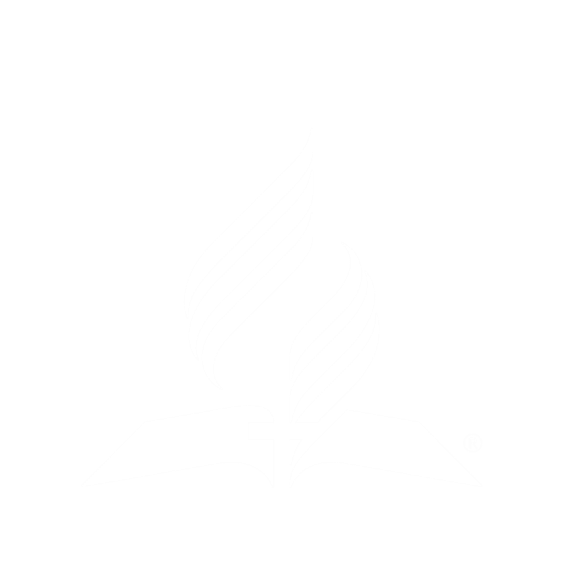 Las plagas de Babilonia se encuentran en Apocalipsis 16. La culminación de su castigo será en las últimas dos plagas cuando las multitudes le retiren su apoyo y se lancen en contra de ella (Apocalipsis 16:19; 17:1, 16; 18:6-8).
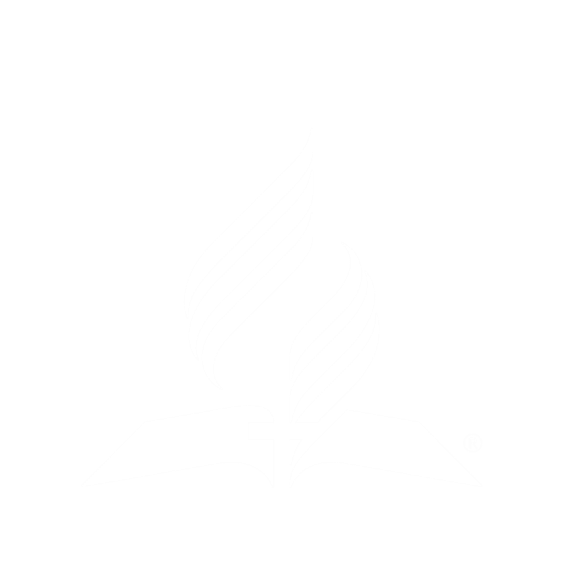 La expresión ‘Dios se ha acordado’ debe comprenderse en el contexto del pacto. No es que Dios se olvida de lo que ha hecho Babilonia y de repente se acuerda. Dios está muy consciente de los pecados de Babilonia que se han ido acumulando durante muchos años (compare Jeremías 51:9).
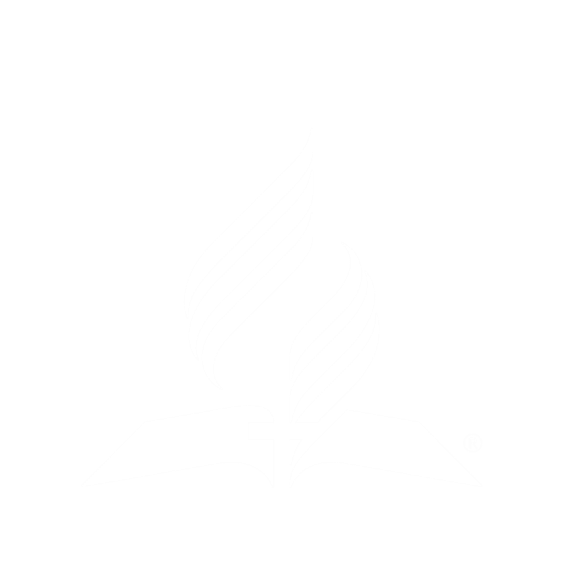 Cuando la suma de los pecados alcance el límite que Dios ha establecido, Él se acordará, es decir, ejecutará la sentencia. El ‘recordar’ de Dios debe entenderse en el sentido que Dios demora en derramar su ira hasta que la copa de iniquidad esté llena. Dios dilata el castigo y cuando la copa se llena, Él ‘se acuerda' (Génesis 15:16; Apocalipsis 14:10; 16:19; Mateo 23:32).
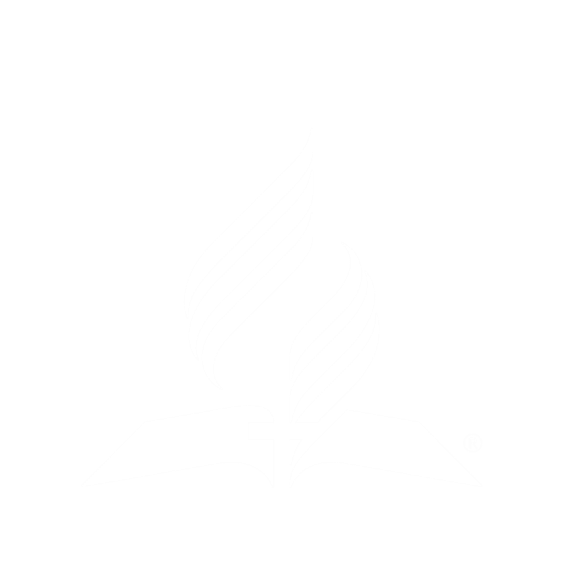 Viene a la mente la condenación de las ciudades de la llanura. Antes de destruir las ciudades Dios hizo un juicio investigador para determinar si habían sobrepasado el límite de la tolerancia divina. Cuando Dios determinó que la copa estaba llena, destruyó las ciudades. (Génesis 13:13; 18:20, 21).
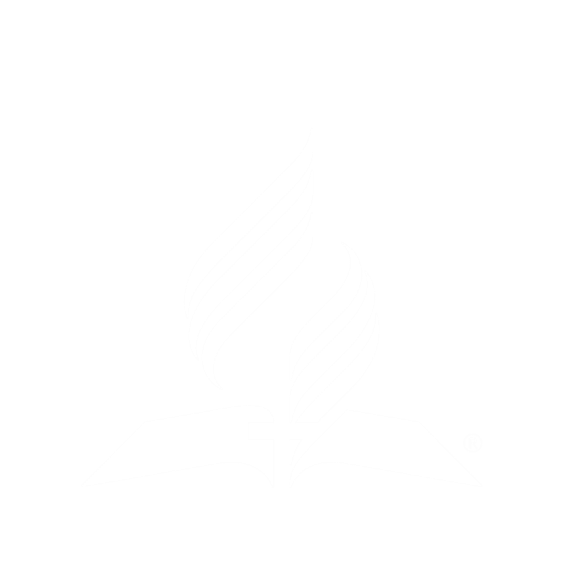 Consejos sobre el Régimen Alimenticio, párrafo #87
“La destrucción de Sodoma y Gomorra se debió a su excesiva maldad. Dieron rienda suelta a sus apetitos intemperantes, y luego a sus pasiones corruptas, hasta que estuvieron tan degradados, y sus pecados llegaron a ser tan abominables, que su copa de iniquidad se llenó, y fueron consumidos con fuego del cielo.”
Profetas y Reyes, p. 269
“Con una exactitud inequívoca el Infinito guarda una cuenta con las naciones. Mientras ofrece su misericordia, y llama al arrepentimiento, esta cuenta permanece abierta; pero cuando las cifras llegan a cierta cantidad que Dios ha fijado, el ministerio de su ira comienza. La cuenta se cierra. Cesa la paciencia divina. La misericordia ya no intercede en favor de aquellas naciones.”
Testimonios para la Iglesia, 5T, p. 208
“De los amorreos dijo el Señor: ‘Y en la cuarta generación volverán acá; porque aún no ha llegado a su colmo la maldad del amorreo hasta aquí.’ Aun cuando esta nación resaltaba por su idolatría y corrupción, no había llenado aun la copa de su iniquidad y por eso Dios no dio la orden para que fuera totalmente destruida.
Los habitantes debían ver la manifestación del poder divino de manera patente para que no tuviesen excusa. El creador compasivo estuvo dispuesto a soportar la iniquidad hasta la cuarta generación. Luego, si no había una mejora sus juicios recaerían sobre ellos.”
Eventos de los Últimos Días, pp. 136, 137
“El pueblo de los Estados Unidos ha sido un pueblo favorecido, pero cuando restrinjan la libertad religiosa, renuncien al protestantismo y apoyen al papado, la medida de su culpa se habrá completado y en los libros del cielo se registrará: "Apostasía nacional".
Por el otro lado podemos decir lo mismo en cuanto a la relación que sostiene Dios con su pueblo. Aun cuando Dios parecerá haber olvidado a sus hijos durante el tiempo de angustia, Él se acordará de su pacto con ellos y los librará (compare Éxodo 2:24; 6:5). El ojo de Dios está sobre ellos, pero su fe necesita crecer y sus caracteres deben fijarse por la eternidad, entonces Dios se acordará de su pacto (compare Lucas 18:1-8).
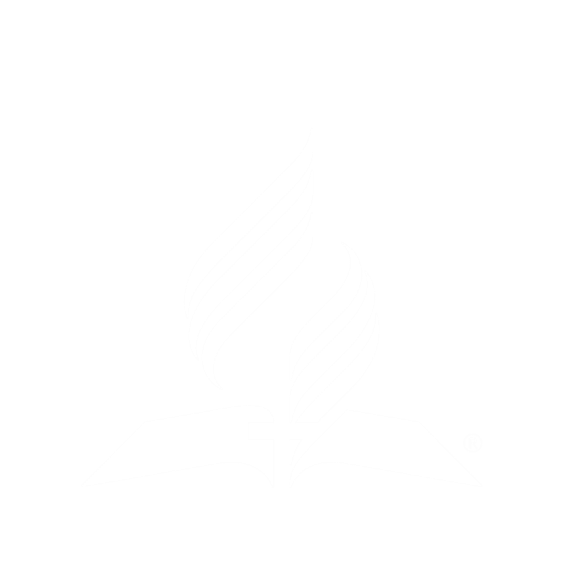 A. La voz de Dios mismo
Is. 8: 20
B. A la ley y al testimonio...
Poder
C. Orgullo y arrogancia
Fuerte clamor
D. Autoridad
Llama a salir de Babilonia
E. Debilidad y humildad
Asocie
Pecados de Babilonia
G. Y clamó a gran voz
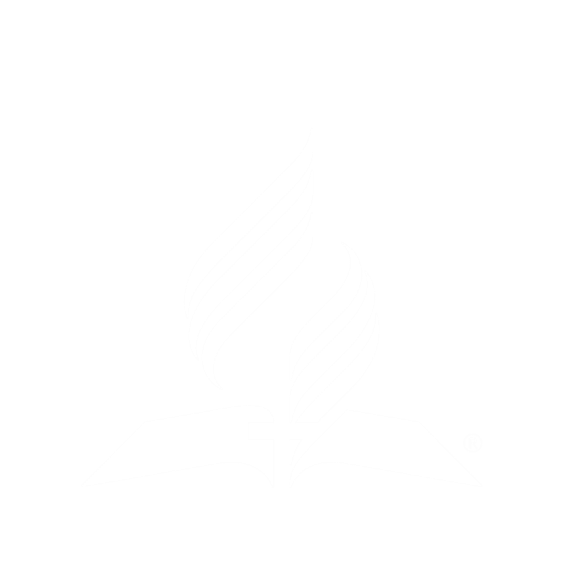 ¿Por qué apela el mensaje de Babilonia?
CS, p. 629
“Un estudio de la Biblia hecho con oración mostraría a los protestantes el verdadero carácter del papado y se lo haría aborrecer y rehuir; pero muchos son tan sabios en su propia opinión que no sienten ninguna necesidad de buscar humildemente a Dios para ser conducidos a la verdad.
Aunque se enorgullecen de su ilustración, desconocen tanto las Sagradas Escrituras como el poder de Dios. Necesitan algo para calmar sus conciencias, y buscan lo que es menos espiritual y humillante. Lo que desean es un modo de olvidar a Dios, pero que parezca recordarlo.
El papado responde perfectamente a las necesidades de todas esas personas. Es adecuado a dos clases de seres humanos que abarcan casi a todo el mundo: los que quisieran salvarse por sus méritos, y los que quisieran salvarse en sus pecados. Tal es el secreto de su poder.”
La repetición de los tres mensajes
Los mensajes de los tres ángeles comenzaron a proclamarse después que la bestia recibió su herida mortal en 1798. Luego el protestantismo apostató irreversiblemente en 1844 cuando rechazó la predicación de los tres mensajes angélicos. El protestantismo apóstata predica un mensaje completamente opuesto al de los tres ángeles.
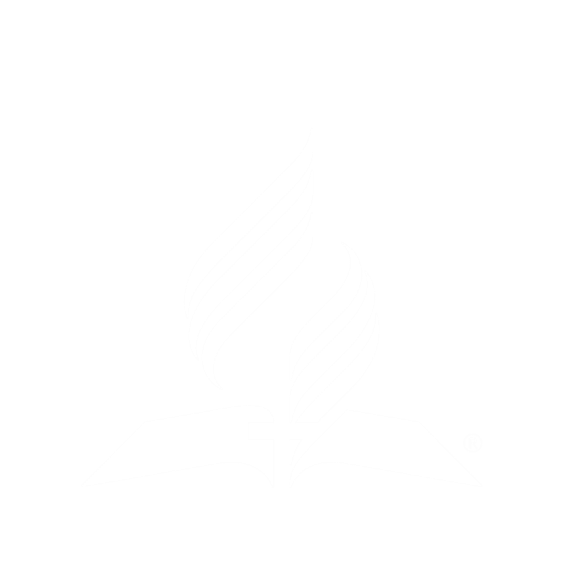 En vez del sábado, dice que hay que guardar el domingo. En vez de enseñar que los muertos nada saben, enseña que el alma del hombre es inmortal. En vez de enseñar que la ley está vigente, enseña que fue clavada a la cruz. En vez de enseñar que las llamas no consumirán a los impíos eternamente, enseñan que el tormento nunca terminará.
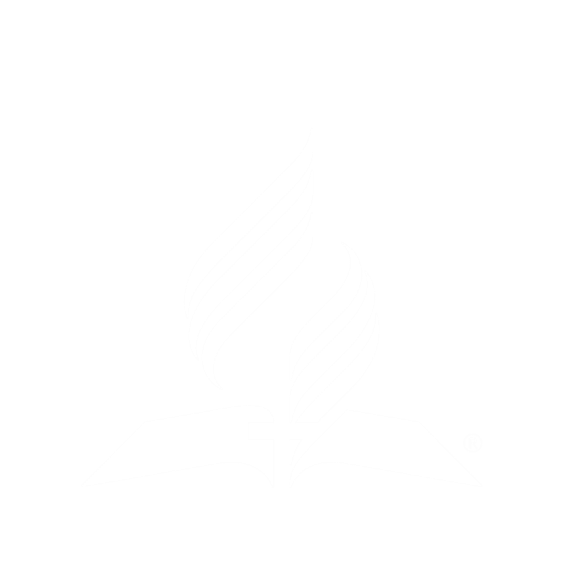 En vez de enseñar que debemos cuidar nuestros cuerpos, enseña que podemos comer lo que sea. En vez de enseñar que el juicio comenzó en 1844, enseñan que una persona es juzgada cuando muere. En vez de enseñar que es posible vencer el pecado, enseña que seguiremos pecando hasta que Cristo venga.
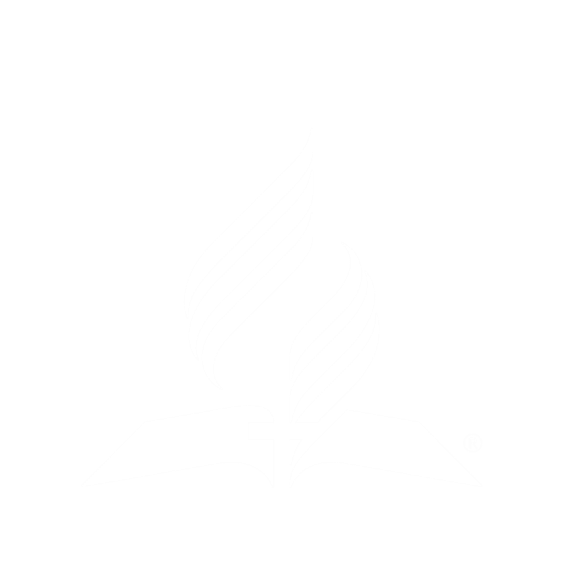 Apocalipsis 18:1-5 es una advertencia intercalada (parentética) entre Ap. 16 y 17 y Ap. 18:6-24. Con suprema urgencia Dios les dice a sus fieles, salgan de Babilonia para que no participen en sus pecados ni reciban de sus plagas. Para poder recibir las plagas, los fieles tendrían que estar vivos durante este periodo de la historia.
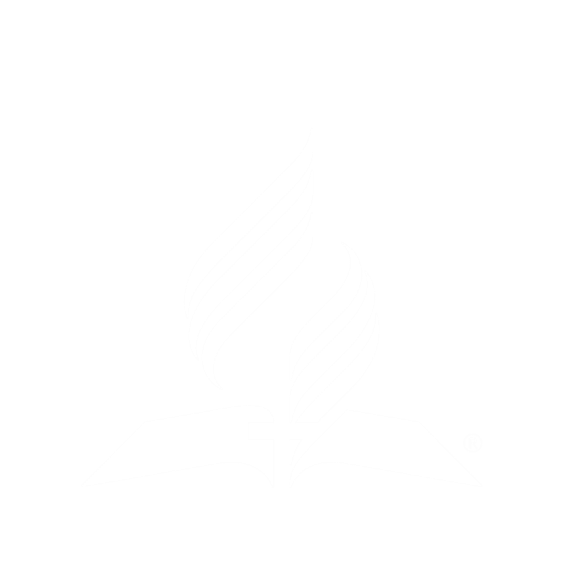 Apocalipsis 18: 1-6
“Después de esto vi a otro ángel descender del cielo con gran poder; y la tierra fue alumbrada con su gloria. 2 Y clamó con voz potente, diciendo: Ha caído, ha caído la gran Babilonia, y se ha hecho habitación de demonios y guarida de todo espíritu inmundo, y albergue de toda ave inmunda y aborrecible.
3 Porque todas las naciones han bebido del vino del furor de su fornicación; y los reyes de la tierra han fornicado con ella, y los mercaderes de la tierra se han enriquecido de la potencia de sus deleites. 4 Y oí otra voz del cielo, que decía: Salid de ella, pueblo mío, para que no seáis partícipes de sus pecados, ni recibáis parte de sus plagas;
5 porque sus pecados han llegado hasta el cielo, y Dios se ha acordado de sus maldades. 6 Dadle a ella como ella os ha dado, y pagadle doble según sus obras; en el cáliz en que ella preparó bebida, preparadle a ella el doble.”
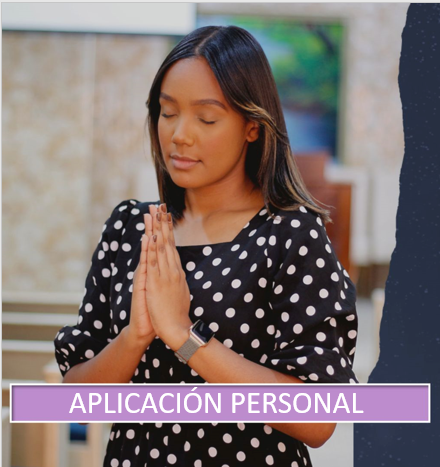 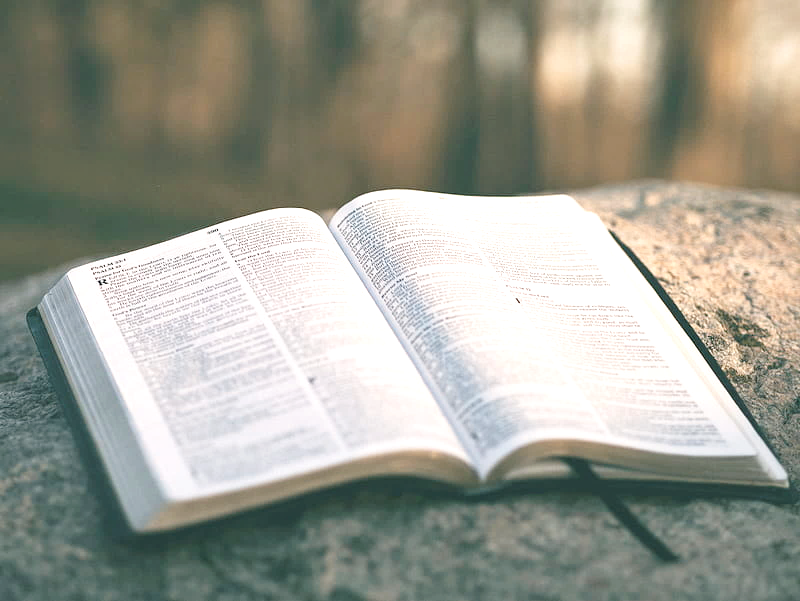 ¿Quieres predicar los mensajes de los tres ángeles e invitar al mundo a salir de Babilonia para que muchos sean salvos?